Unit A
   Resident Care Skills
Essential Standard NA2.00
   Understand nurse aide’s role in providing residents’ hygiene, grooming, and skin care.
Indicator 2.03
   Understand basic human needs and nurse aide guidelines in meeting those needs
Understand basic human needs and nurse aide guidelines in meeting those needs.
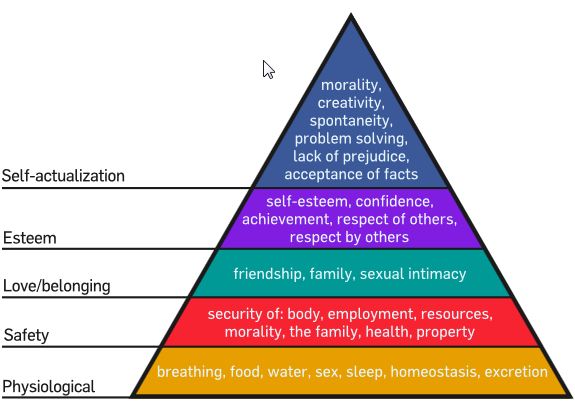 2.03
Nursing Fundamentals HN43
1
Basic Physical Needs Care Needed to Meet Those Needs
Oxygen 
elevate head of bed
assist to sit up in chair
report to supervisor if resident is cyanotic or short of breath
assist with breathing exercises
2.03
Nursing Fundamentals HN43
2
Basic Physical Needs Care Needed to Meet Those Needs
Food 
Feed residents unable to feed themselves
2.03
Nursing Fundamentals HN43
3
Basic Physical Needs Care Needed to Meet Those Needs
Food 
Serve food 
with proper temperature
in friendly manner
in pleasant environment
in appropriate amounts
Make sure dentures are in place
2.03
Nursing Fundamentals HN43
4
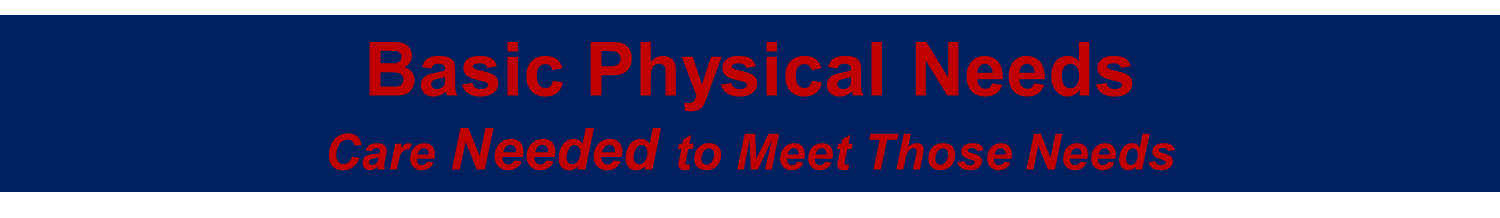 Water 
make available within resident’s reach
provide fresh water at periodic intervals
2.03
Nursing Fundamentals HN43
5
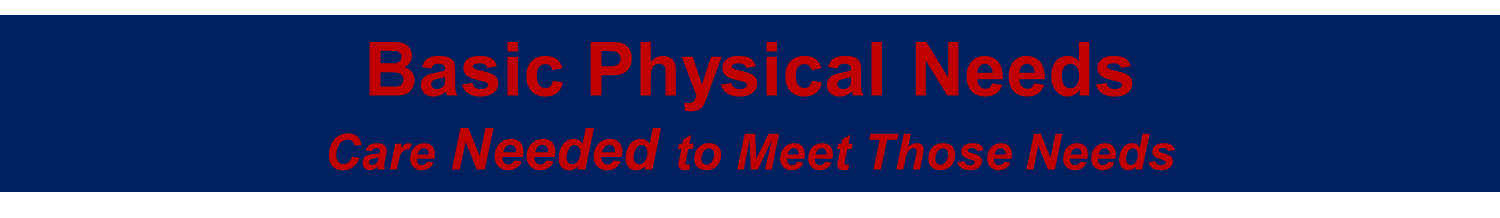 Shelter
provide for warmth with extra blankets
be sure residents are dressed properly
avoid drafts or drafty areas
2.03
Nursing Fundamentals HN43
6
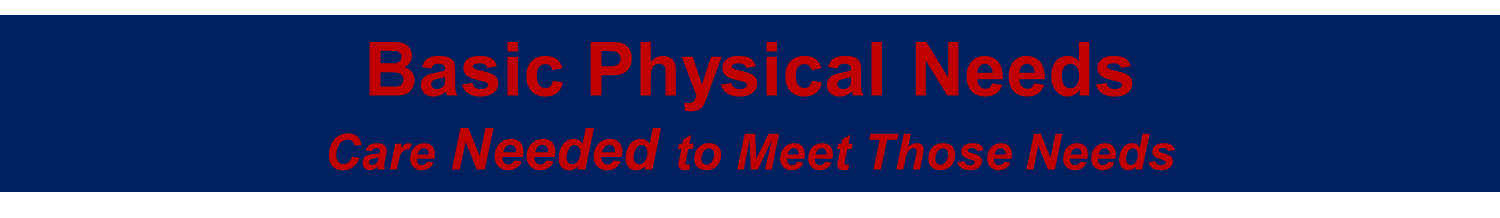 Sleep
Minimize noise and lights during hours of sleep
Give back rub to relax resident
2.03
Nursing Fundamentals HN43
7
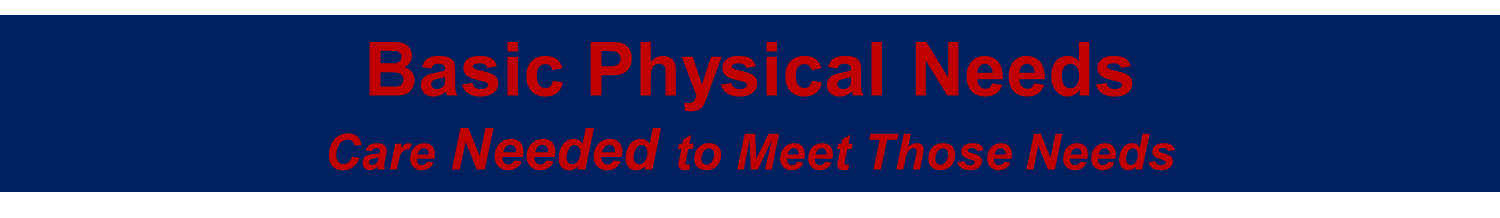 Sleep (continued)
Report complaints of pain to supervisor
Listen to concerns or worries the resident may wish to express
Leave night light on in the resident’s room, if requested
2.03
Nursing Fundamentals HN43
8
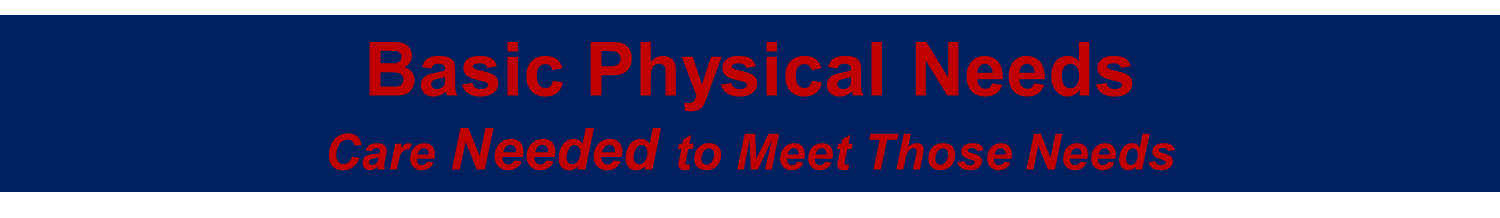 Elimination
Assist to bathroom as needed
Provide bedpan and/or urinal  
Provide for privacy
2.03
Nursing Fundamentals HN43
9
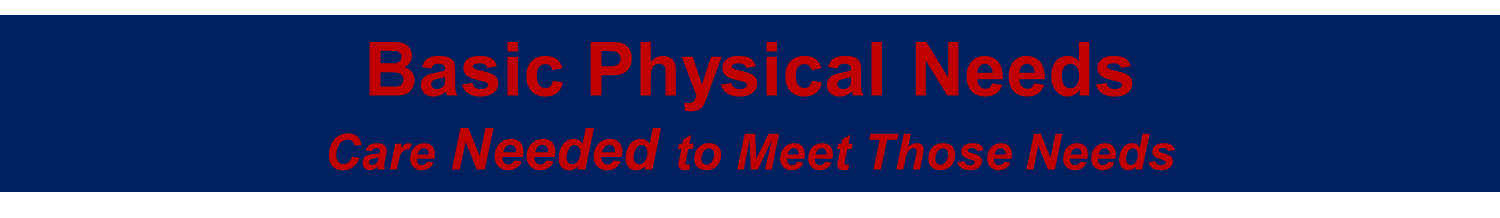 Elimination (continued)
Change soiled linen immediately
Following routine for bowel and bladder retraining as directed
2.03
Nursing Fundamentals HN43
10
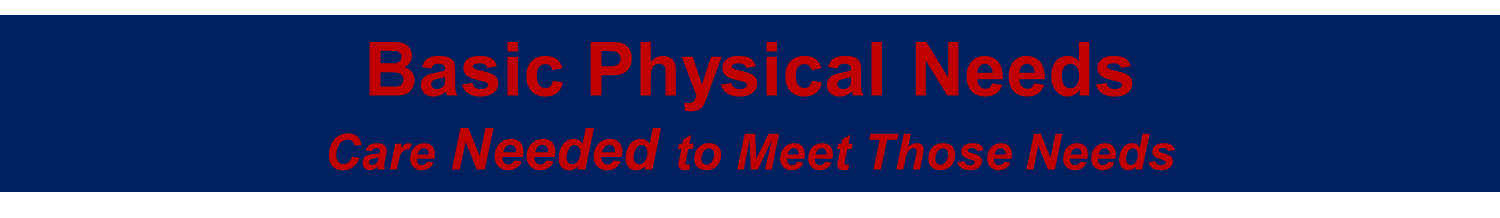 Activity
ROM exercises as directed
Turn and reposition at least every two hours
2.03
Nursing Fundamentals HN43
11
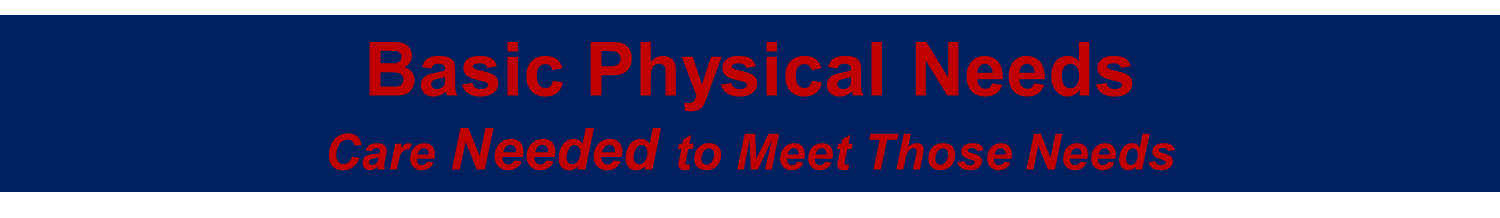 Activity
Assist with activity as directed
Encourage movement
Encourage interesting recreational activities
2.03
Nursing Fundamentals HN43
12
Safety And Security NeedsCare Needed to Meet Those Needs
Provide for warmth
Establish familiar surroundings
explain procedures
talk about “their” room
keep your promises
provide a safe environment
promote use of personal belongings
2.03
Nursing Fundamentals HN43
13
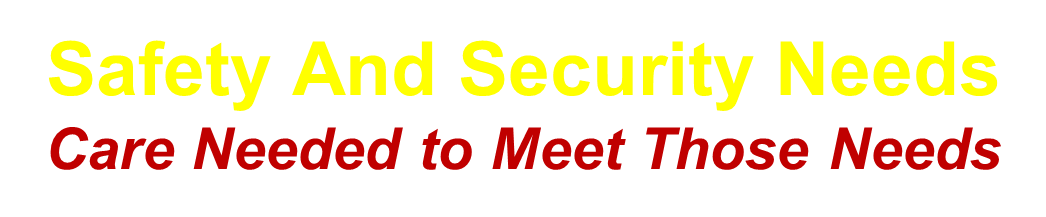 Maintain order and follow routines, assisting resident to participate in establishing routine as often as possible
2.03
Nursing Fundamentals HN43
14
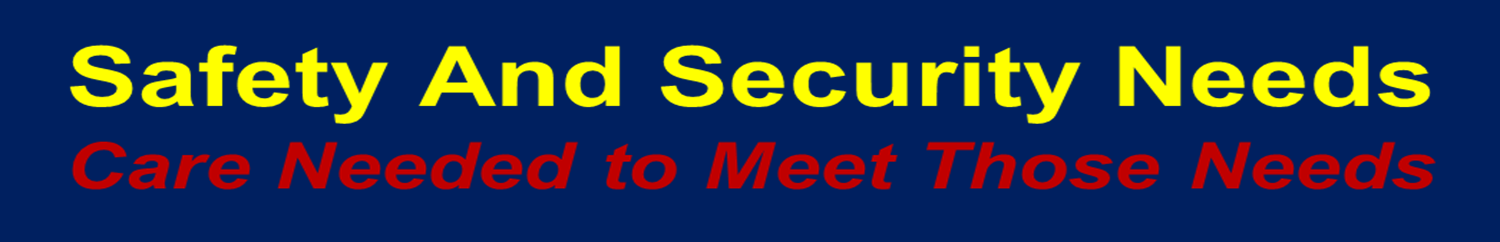 Assist to reduce fear and anxiety
listen to resident’s worries and report to supervisor
ease concerns when possible
check on residents frequently
Avoid rushing and assist resident in gentle manner
2.03
Nursing Fundamentals HN43
15
Love and Affection NeedsCare Needed to Meet Those Needs
Friendship
Social Acceptance
Closeness
Meaningful relationships with others
Love
Sexuality
2.03
Nursing Fundamentals HN43
16
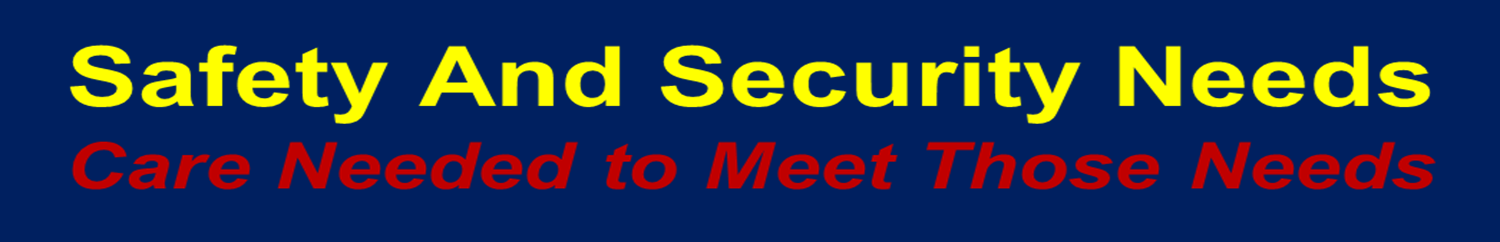 Belonging
Need met by family/support system
Friends may meet this need
2.03
Nursing Fundamentals HN43
17
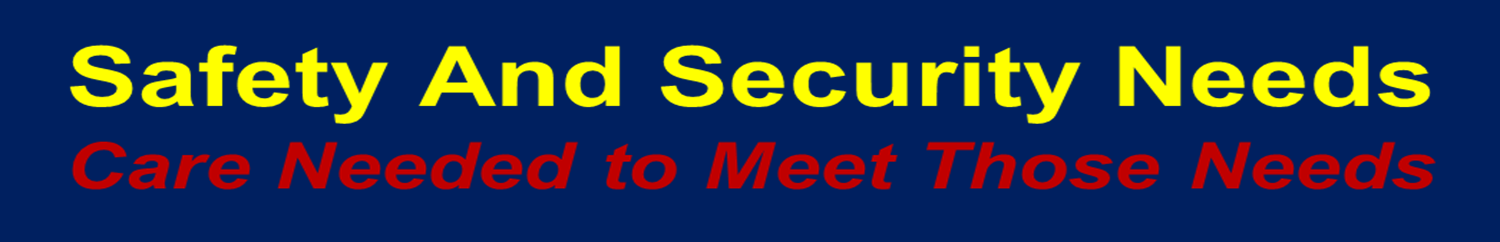 The nursing staff as family:
take time to greet residents when you see them
sit and visit for a few minutes when time allows
show interest in residents
2.03
Nursing Fundamentals HN43
18
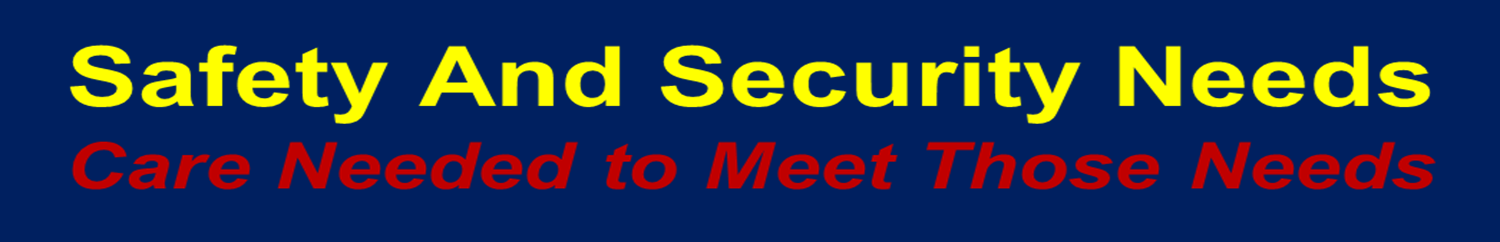 The nursing staff as family (continued):
display human warmth with a gentle touch
show acceptance of an individual for his or her unique qualities
provide care in a kind, friendly, considerate manner
2.03
Nursing Fundamentals HN43
19
Self-Esteem NeedsCare Needed to Met Those Needs
Value, worth or opinion of oneself
Seeing oneself as useful
Being well thought of by others
2.03
Nursing Fundamentals HN43
20
Self-Esteem NeedsCare Needed to Met Those Needs
Nurse aide’s responsibilities
call resident by proper name
praise accomplishments
discuss current issues
request resident’s opinion
show respect and approval
2.03
Nursing Fundamentals HN43
21
Need for Self-Actualization (experiencing one’s potential)
Cannot occur until all other needs are met
A feeling that a person is what one wants to be
Rarely is this need totally met
2.03
Nursing Fundamentals HN43
22
Need for Self-Actualization (experiencing one’s potential)
Ways to help residents to meet this need:
assist to participate in meaningful activities
assist to dress and help with grooming
encourage independence
encourage socialization
2.03
Nursing Fundamentals HN43
23
Need for Self-Actualization (experiencing one’s potential)
Ways to help residents to meet this need (continued):
share goals with residents and praise their success or accomplishments
know what resident has accomplished in his/her lifetime and talk about these things
2.03
Nursing Fundamentals HN43
24
Spiritual Needs
Residents have the right to worship and express their faith freely.
2.03
Nursing Fundamentals HN43
25
Spiritual Needs
Guidelines for the nurse aide:
respect resident’s beliefs
respect resident’s religious objects
inform residents of the time and place for religious services
2.03
Nursing Fundamentals HN43
26
Spiritual Needs
Guidelines for the nurse aide (continued):
assist resident to attend religious services
provide privacy for members of the clergy and residents
welcome members of the clergy
2.03
Nursing Fundamentals HN43
27
Sexuality
Expressed by individuals of all ages
A way to show feminine or masculine qualities
Clothing styles and colors
Hairstyles
Hobbies and interests
Sexual habits (continue into
	old age)
Gestures
2.03
Nursing Fundamentals HN43
28
Sexuality
May be expressed by:
Sexual intercourse
Caressing, touching, holding hands
Masturbation
Is a right of all residents to experience
2.03
Nursing Fundamentals HN43
29
Guidelines For The Nurse Aide In Dealing With Resident Sexuality
Assist to maintain sexual identity by dressing residents in clothing appropriate for men or women
Assist with personal hygiene
2.03
Nursing Fundamentals HN43
30
Guidelines For The Nurse Aide In Dealing With Resident Sexuality
Assist to prepare for special activities by “dressing up”
selecting attractive clothing
fixing hair in a special way
applying cosmetics
wearing a special perfume or aftershave
2.03
Nursing Fundamentals HN43
31
Guidelines For The Nurse Aide In Dealing With Resident Sexuality
Help to develop a positive self-image
Show acceptance and understanding for resident’s expression of love or sexuality
provide privacy
always knock prior to entering a room at any time 
assure privacy when requested
2.03
Nursing Fundamentals HN43
32
Guidelines For The Nurse Aide In Dealing With Resident Sexuality
Never expose the resident
Accept the resident’s sexual relationships
2.03
Nursing Fundamentals HN43
33
Guidelines For The Nurse Aide In Dealing With Resident Sexuality
Provide protection for the non-consenting resident
Be firm but gentle in your rejection of a resident’s sexual advances
2.03
Nursing Fundamentals HN43
34
Possible Effects Of Injury Or Illness On Sexuality
Disfiguring surgery may cause a person to feel:
unattractive and ugly to others
mutilated and deformed
unworthy of love or affection
2.03
Nursing Fundamentals HN43
35
Possible Effects Of Injury Or Illness On Sexuality
Chronic illness and certain medications can affect sexual functioning
2.03
Nursing Fundamentals HN43
36
Possible Effects Of Injury Or Illness On Sexuality
Disorders that cause impotence
diabetes mellitus
spinal cord injuries
multiple sclerosis
alcoholism
2.03
Nursing Fundamentals HN43
37
Possible Effects Of Injury Or Illness On Sexuality
Surgery can have both physical and/or psychological effects
removal of prostate or testes
amputation of a limb
removal of uterus
removal of ovaries
removal of a breast
colostomy
ileostomy
2.03
Nursing Fundamentals HN43
38
Possible Effects Of Injury Or Illness On Sexuality(continued)
Disorders affecting the ability to have sex:
stroke
nervous system disorders
heart disease
2.03
Nursing Fundamentals HN43
39
Possible Effects Of Injury Or Illness On Sexuality(continued)
Disorders affecting the ability to have sex:
chronic obstructive pulmonary disease
circulatory disorders 
arthritis or conditions affecting mobility/ flexibility
2.03
Nursing Fundamentals HN43
40
Reproductive System
Organs have dual functions
Produce reproductive cells
Produce hormones responsible for sex characteristics
females - estrogen and progesterone
males - testosterone
DFS Approved Curriculum-Unit 7
41
Common Disorders of the Reproductive System
Rectocele and cystocele – hernias
rectocele - weakening of wall between vagina and rectum
constipation results
hemorrhoids form
cystocele - weakening of wall between urethra and vagina
causes urinary incontinence
DFS Approved Curriculum-Unit 7
42
Common Disorders of the Reproductive System(continued)
Tumors - benign and malignant tumors of uterus, ovaries and breasts
pap smear
self breast exams
biopsy
DFS Approved Curriculum-Unit 7
43
Common Disorders of the Reproductive System(continued)
Sexually transmitted diseases
gonorrhea
syphilis
herpes
AIDS
Prostatic hypertrophy - enlargement of prostate gland
Vaginitis
DFS Approved Curriculum-Unit 7
44
Changes In Reproductive System Due To Aging
Decreased size of testes
Decreased production of sperm
Delayed or less forceful ejaculation
Slower sexual response
Enlargement of prostate
Decreased sexual desire
DFS Approved Curriculum-Unit 7
45
Changes In Reproductive System Due To Aging(continued)
Sagging breasts
Stopping of ovulation
Decreased vaginal secretions
Thinning of tissue of vaginal lining
Decreased sex hormone production
Loss of hair in vulva area
DFS Approved Curriculum-Unit 7
46
Observations of Reproductive System
Bleeding
Complaint of pain
Vaginal discharge
Complaint of itching
Lumps
DFS Approved Curriculum-Unit 7
47
 END 
5.01
Understand basic human needs and nurse aide guidelines in meeting those needs.
2.03
Nursing Fundamentals HN43
48